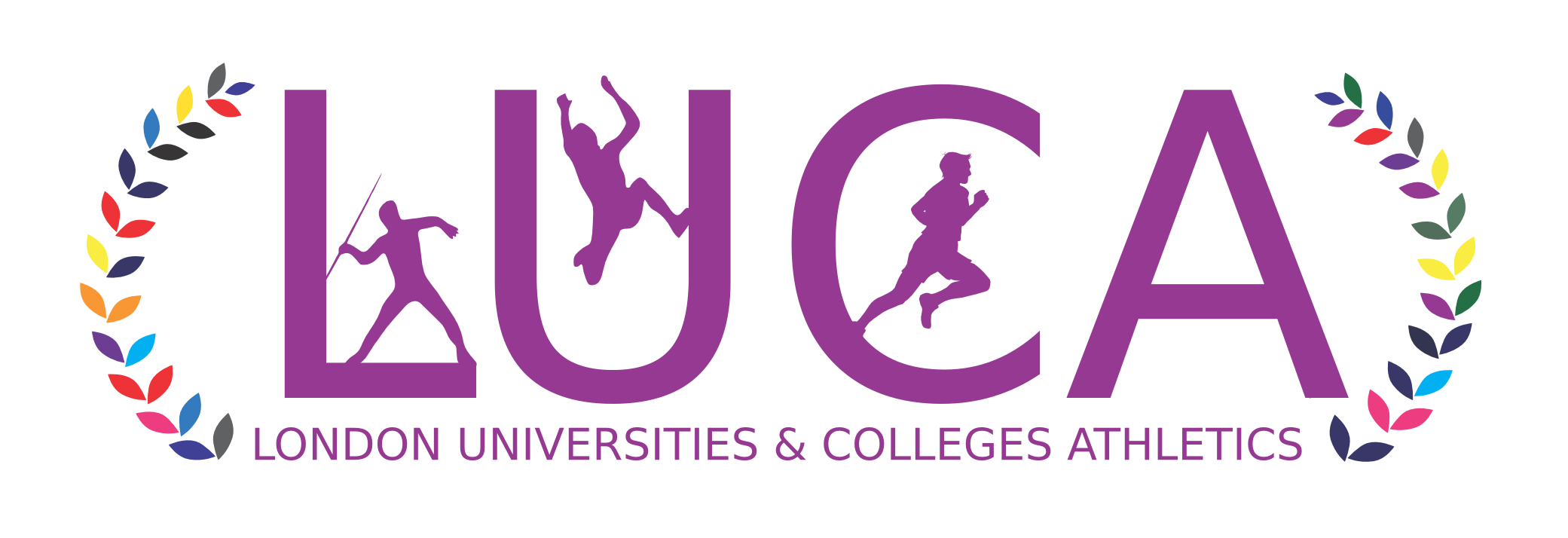 LUCA AGM 2023
Welcome to the 2023-24 season! 
Apologies 
Teams meeting format 
Clubs please message Paddy so we know who is here 
2022-23 round-up 
Sustainable finance 
Structural simplification 
Focus on core offering 
Looking ahead to 2023-24
Committee ‘elections’
Chair’s update
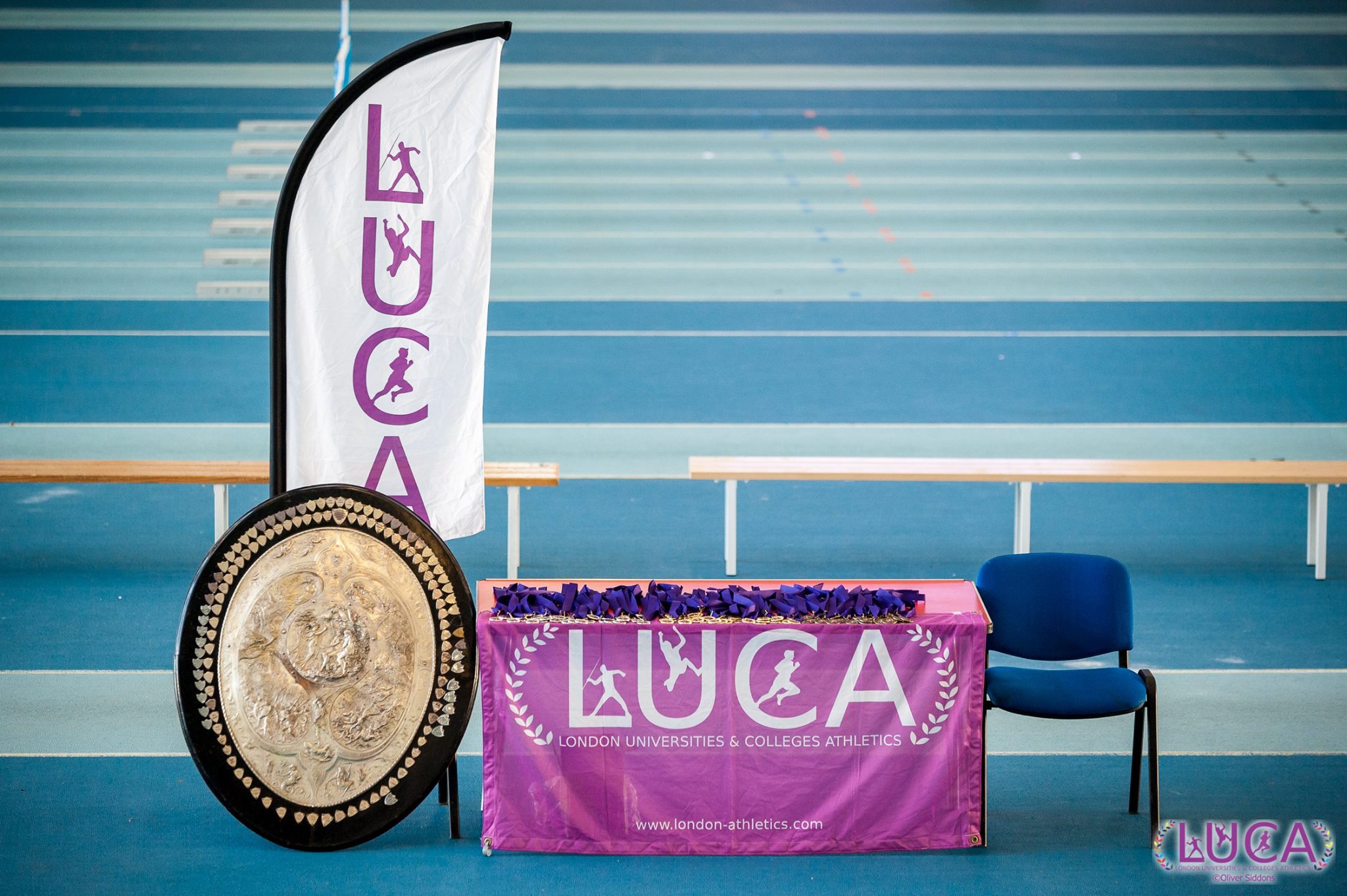 Total number of LUCA registered athletes 2699 as of June this year 
Across XC league total of 244 runners (128M 116F) 
Indoors 274 entries (2nd highest ever)
Open meet 142 entries, Outdoor Champs 154 (down on previous years)
Sustainable finance – Paddy
Structural simplification – executive committee + organising committees
Focus on core offering
Reduced number of XC races 
Introduction of the LUCA ‘Pre-BUCS’ open
Singular Outdoor Championships
2022-23 season round-up
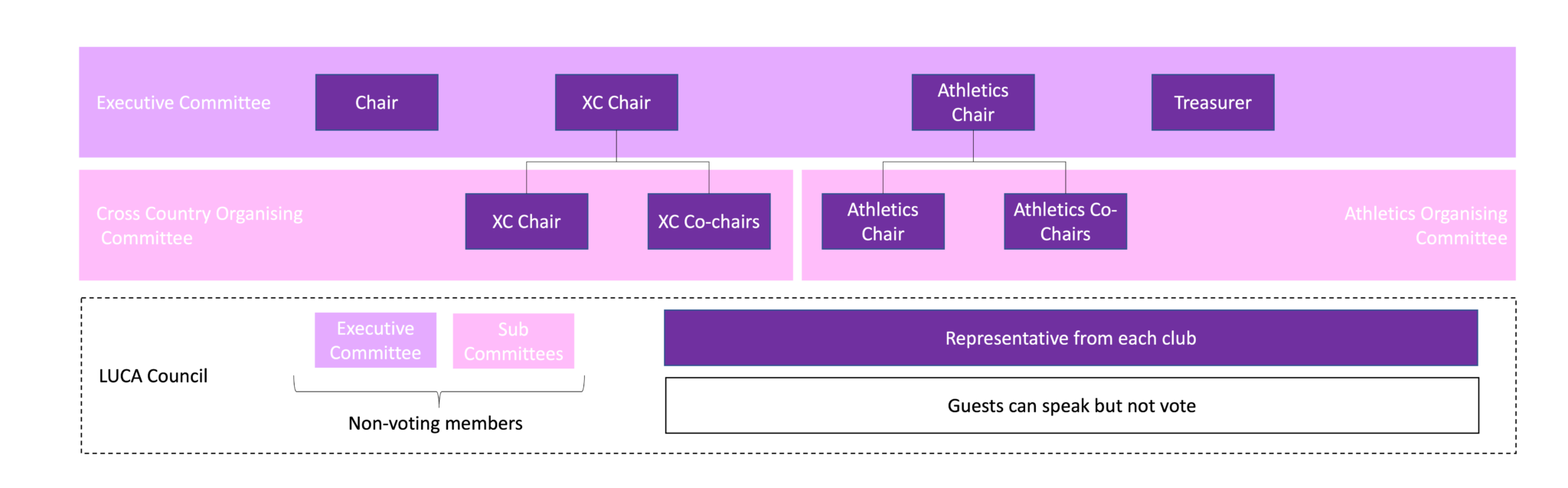 Committee elections
The behind the scenes of LUCA
Executive:
Chair: Dr James Findon AKA the godfather of LUCA 
Treasurer: Dr Patrick Roddy
XC Chair: Abhilash Sivaraman
XC Organising committee – we need more help please!
Athletics Chair: Dr Christian Pugsley
Athletics OC – currently a mix of alumni/current students
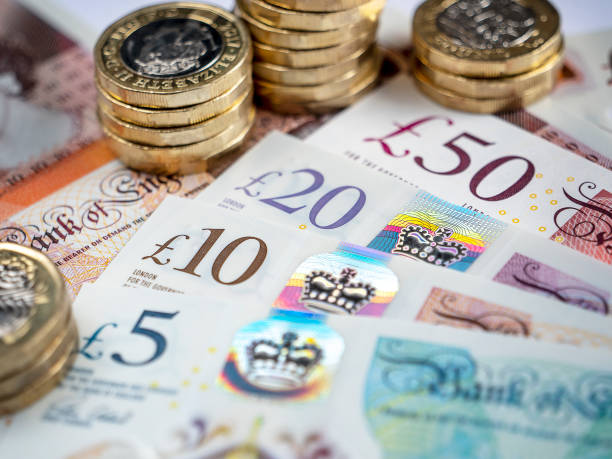 Financial statement
Over to Paddy
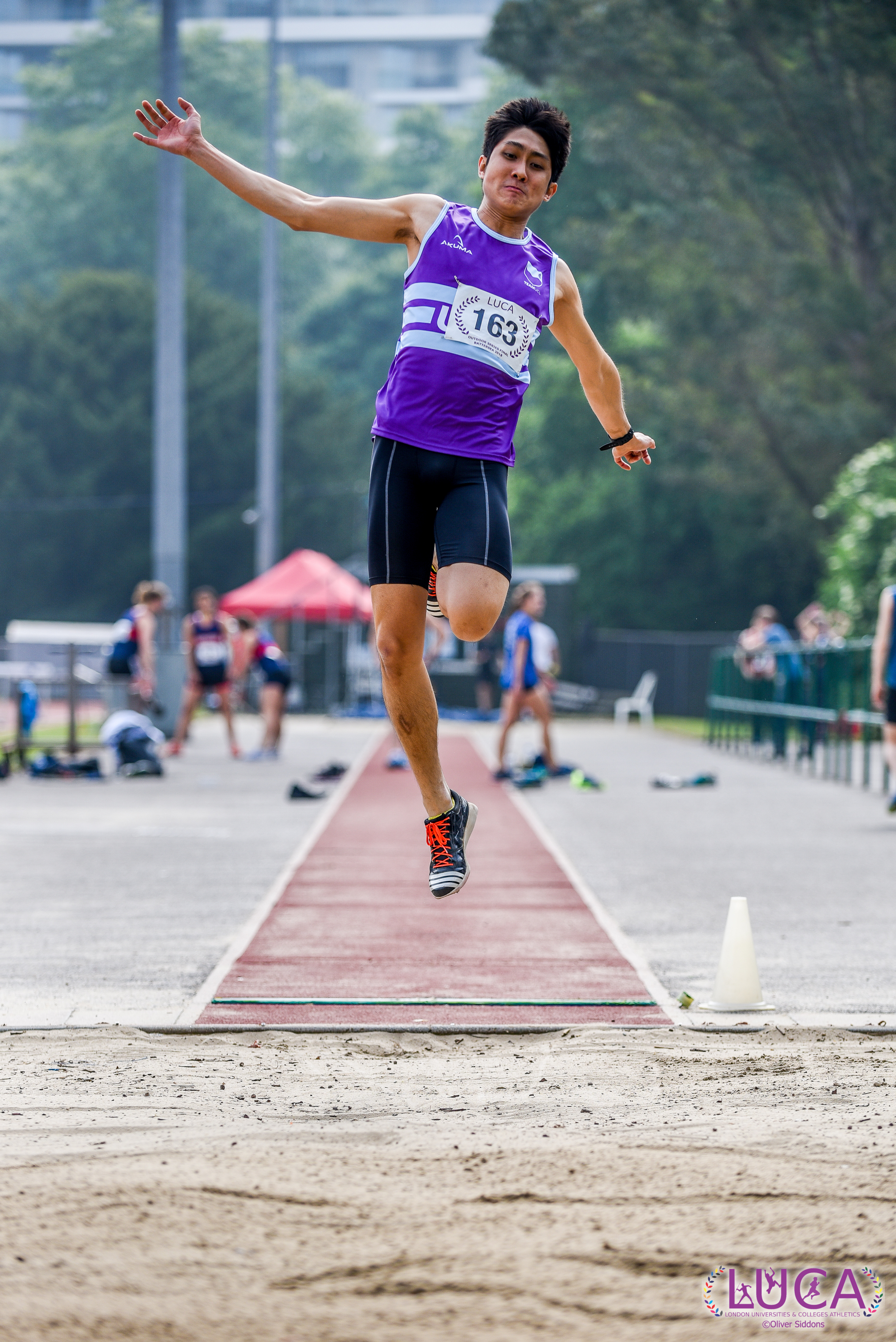 The upcoming year…
XC update – Abhilash 
Key dates: 
Parliament Hill 18/10
Wimbledon 15/11
Mitcham Common 24/01
Wormwood Scrubs 21/02
Every runner NEEDS a LUCA ID to compete 
Athletics update – Christian
LUCA Indoor Championships 2023 
Lee Valley 25th November 
Entries via OpenTrack
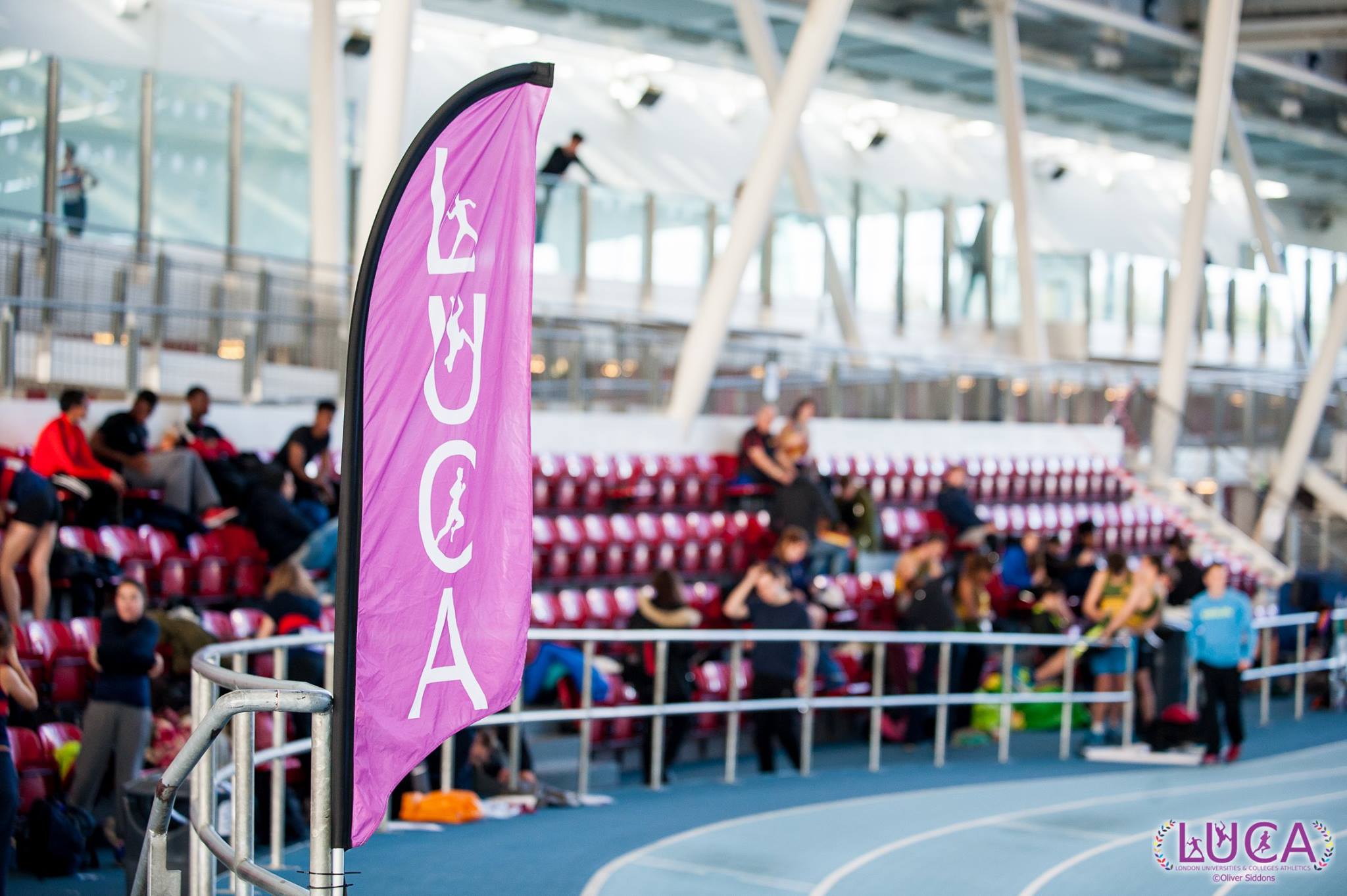 LUCA  Affiliation
What does it mean to be affiliated to LUCA? 
Widening participation 
More clubs, more athletes, more influence…
Better cash flow 
Concerns? 

Clubs keen to affiliate 
University of East Anglia
University of Kent
Motspur officially closed 
No current alumni offering 
Survey open currently – main interests in ability to compete at LUCA events and socialising  
Aim to improve alumni offering in future
Alumni Update
No formal executive elections this year
We will need an understudy for treasurer this year 
Any help is much appreciated
Please either raise your virtual hand or message me/Abs for more information
Committee nominations
Any other business
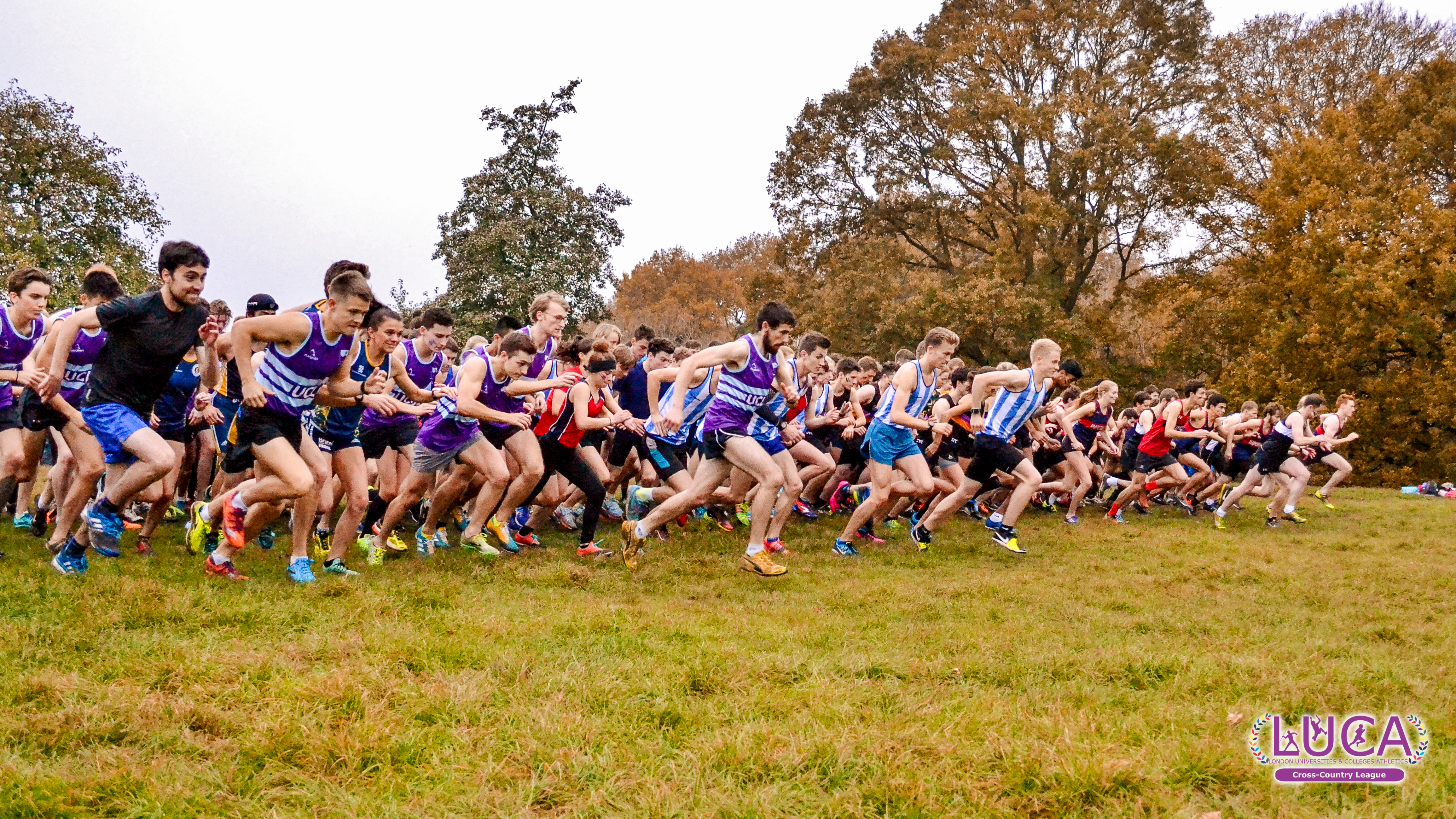 Feel free to raise any issues/concerns/questions/feedback
Anything you think has gone particularly well is also very welcome to be highlighted!



Thank you for coming and best of luck for the 23-24 season!